тайное всегда становится явным
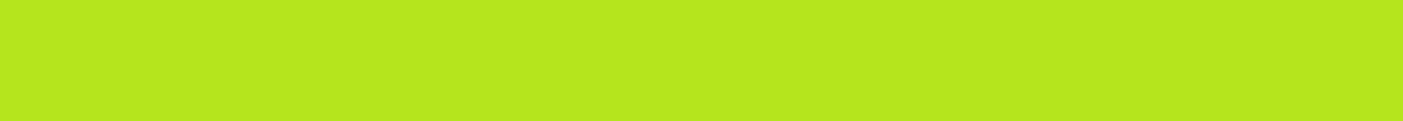 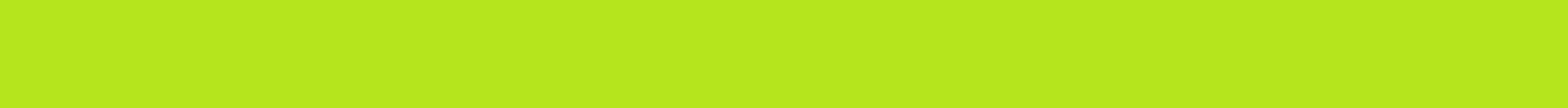 Чьи портреты не подходят к разделу ?
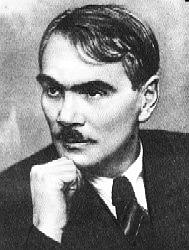 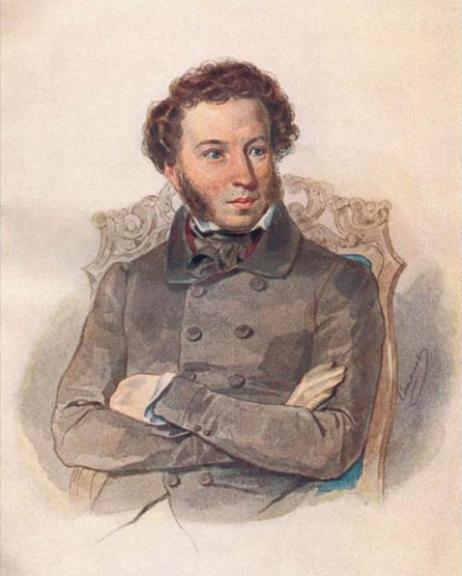 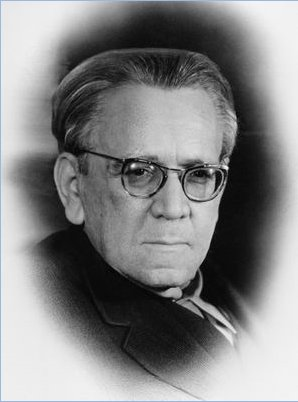 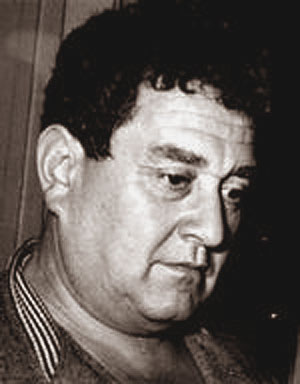 [Speaker Notes: Портреты  к разделу]
соедини правильно
Носов               Валентина Александровна

Драгунский            Николай Николаевич

Осеева                 Леонид
 
Пантелеев            Виктор Юзефович
[Speaker Notes: Соедини правильно]
К какому произведению относятся слова?
Павлик, 
                  мама, 
                       сторож, 
                                 Котька.
[Speaker Notes: Слова к произведению]
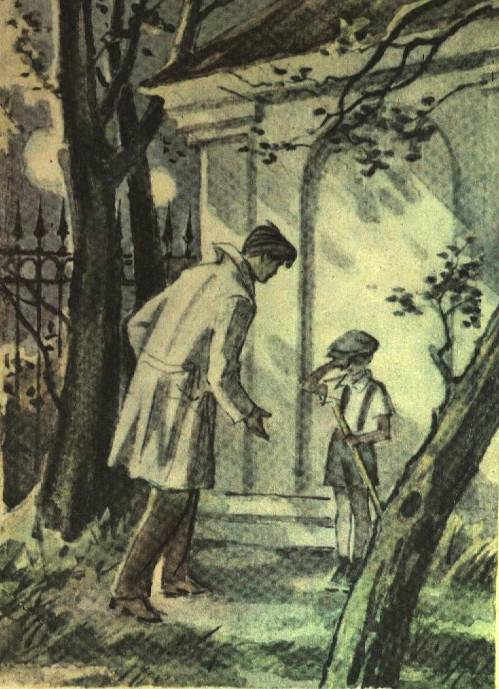 [Speaker Notes: «Встреча командира и мальчика»]
Вывод:
В жизни, каждый человек выбирает свой путь. Каким он будет, зависит только от него. И уже с детства нужно формировать в себе некоторые черты характера. Путь жизненный всегда очень сложный и что бы в жизни не произошло, нужно всегда оставаться человеком.
[Speaker Notes: Вывод]
Ведь ты Человек,
                     Ты и сильный, и смелый!
                     Своими руками 
                     Судьбу свою делай.
                     Иди против ветра,
                     На месте не стой.
                     Пойми: не бывает 
                     Дороги простой.